SSID: RESTEC Guest Wi-Fi
Password: e5rY7LtJ

Webex:
https://ceos.my.webex.com/meet/ceoswebex1
LSI-VC-15 
2024
Session 7: Welcome and Introductions
Takeo Tadono (JAXA)
Steve Labahn (USGS, LSI-VC Co-Lead)
Agenda Item #7.1
LSI-VC-15 2024, Tokyo 
5th April 2024
CEOS Overview
Established in 1984
Comprises the world’s major civil space agencies
34 Members
29 Associate Members
63 Agencies operating 201 satellites
All of whom contribute to CEOS on a ‘best efforts’ and voluntary basis.
https://ceos.org/
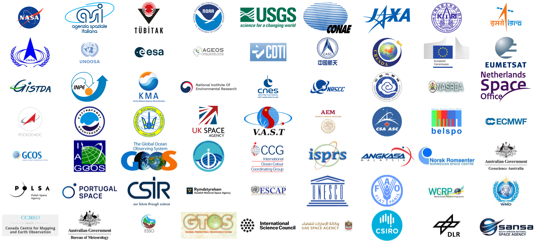 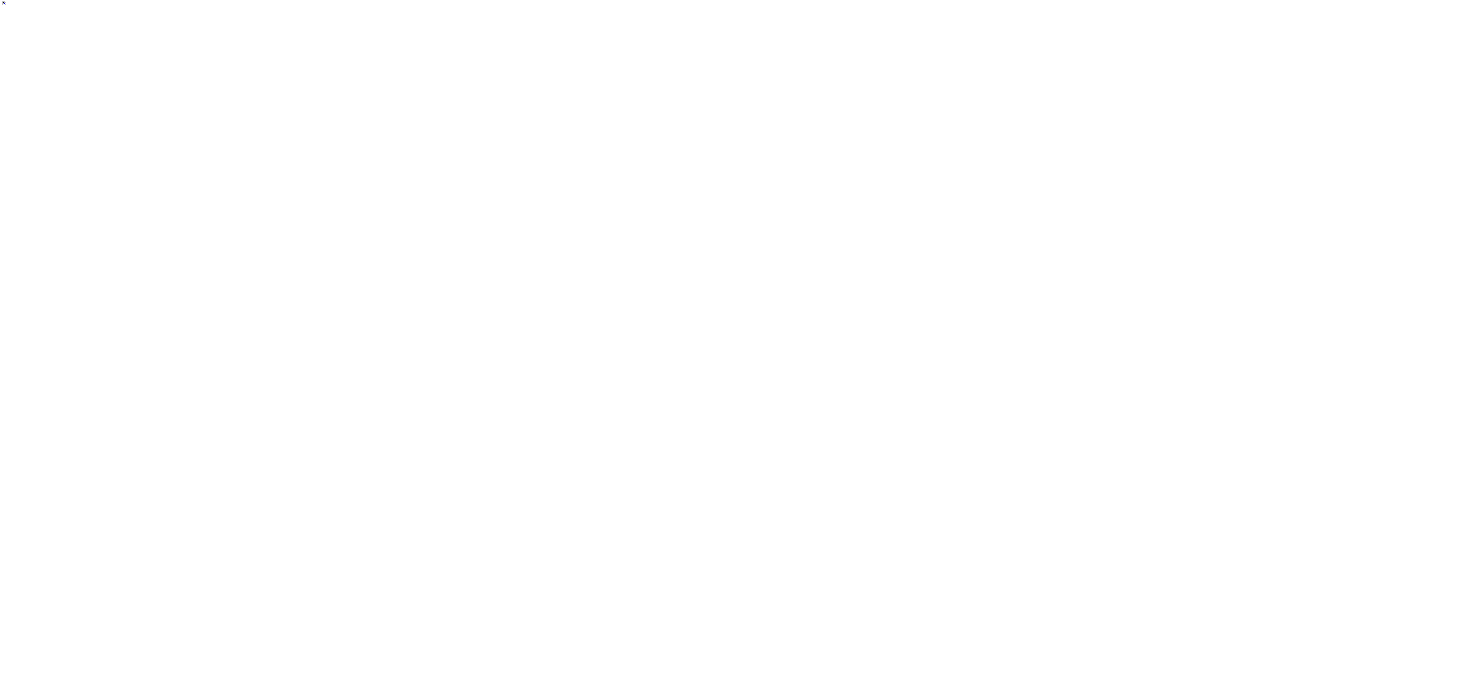 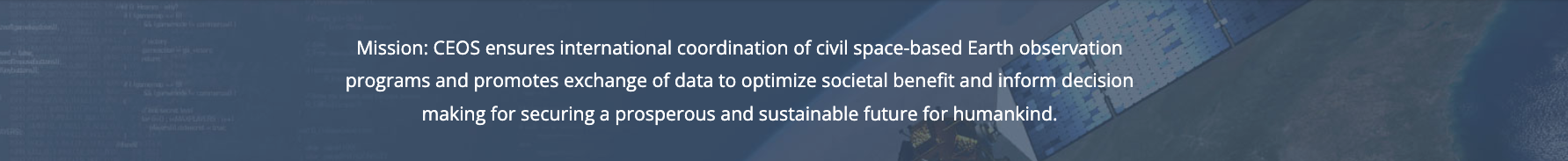 Thank you to our guests!
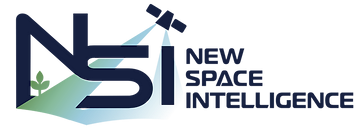 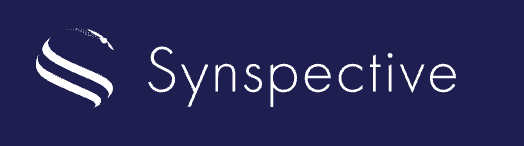 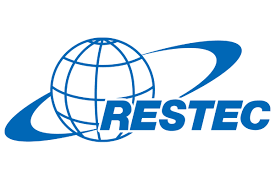 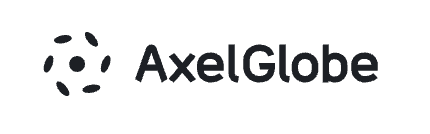 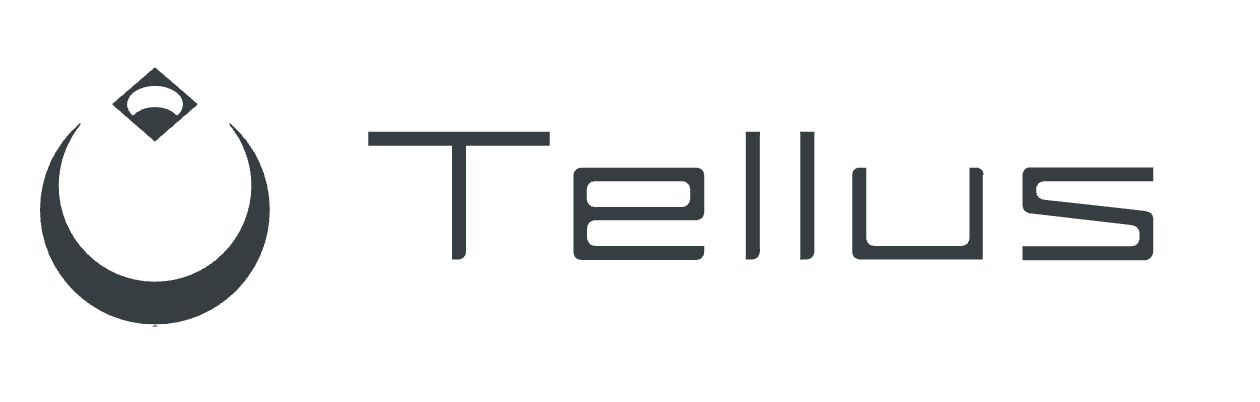 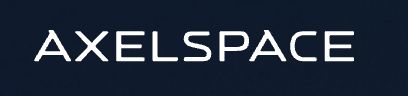 Today’s Objectives
Learn about activities in the Japanese commercial LSI / ARD sector! As well as the unique applications, users and issues in Japanese EO.
Build connections between government space agencies and Japanese commercial sector.
Identify activities to improve interoperability of land surface imaging datasets from CEOS agencies and commercial providers.
Explore application of the CEOS-ARD Framework to Japanese commercial EO datasets.
Participation of the Japanese commercial EO sector in the development and refinement of the CEOS-ARD Specifications and the activities of the LSI-VC more generally.
Improving the discoverability, accessibility and utilisation of EO data and CEOS-ARD – with a particular focus on the cloud providers operating in Japan.
Uptake of Japanese commercial data and capabilities in support of the global development priorities of CEOS and its partners.
Session Overview
Session 1: Introduction to CEOS, LSI-VC and CEOS Analysis Ready Data (CEOS-ARD)
Session 2: Reports from Japanese commercial sector guests – activities related to land surface imaging, Analysis Ready Data, Big Data / Cloud, etc.
Session 3: Discussion on collaboration opportunities, shared goals, joint projects, CEOS-ARD self-assessments, etc.